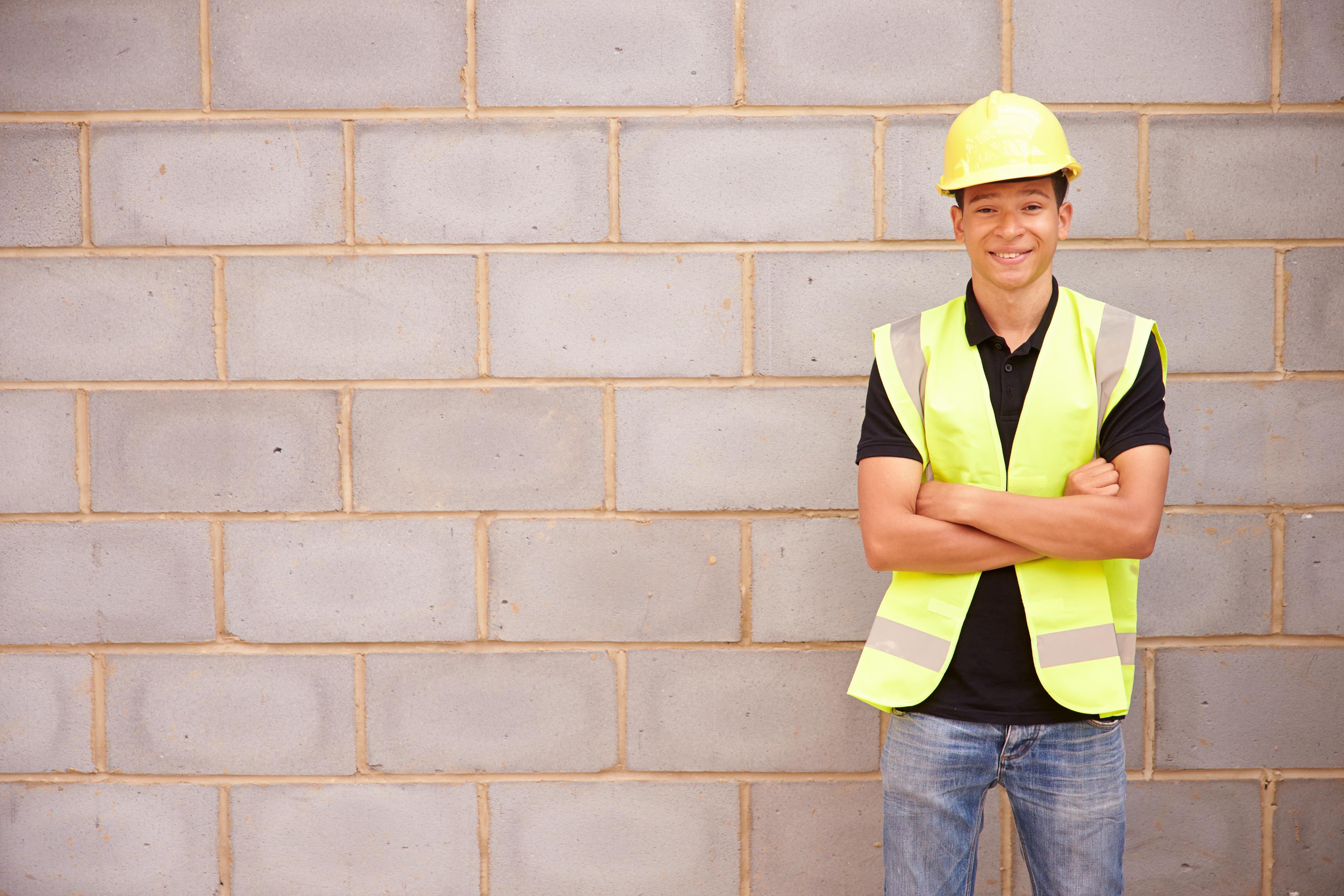 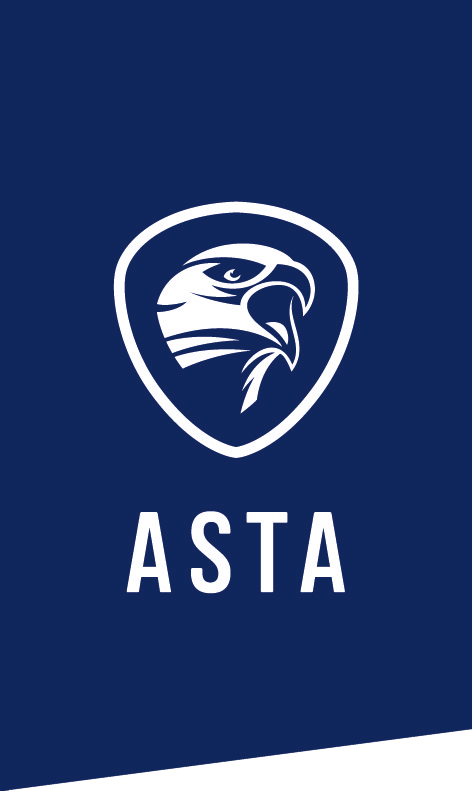 Ausbildung 2023
Build You´r Future!
Hol Dir 5% Rabatt!
Mit dem Gutscheincode:  AZUBI
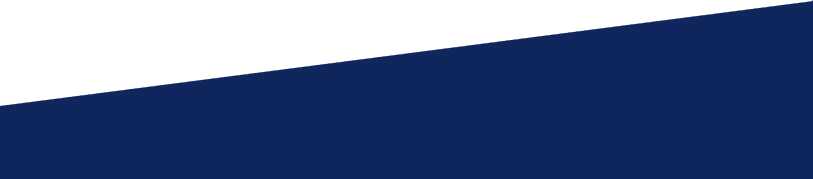 Einfach. Sicher: ASTA
Wir bilden aus!
Für weitere Infos hier klicken!